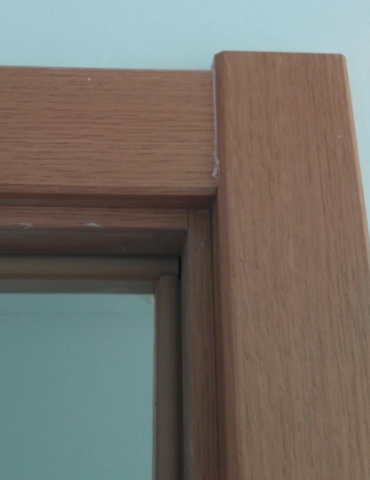 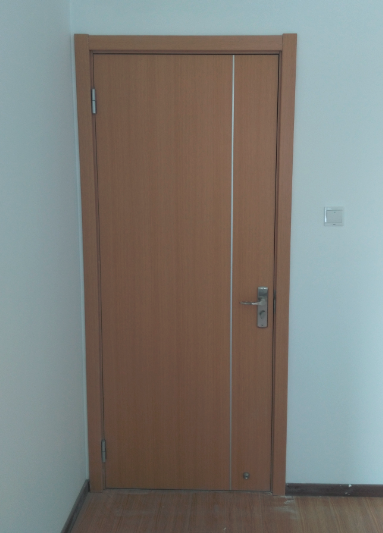 主控项目
5mm
1、筒子板必须居中，两侧门套线必须垂直、方正、大小一致；
2、竖套线高于横套线5mm；套线与地面留17mm缝隙（木地板厚12mm，防潮垫3mm）；
3、门扇与地面基层留22mm（木地板厚12mm，防潮垫3mm）；
4、为防止胶条老化收缩造价缝隙过大，套线、门挡条均90度拼接，不做45度拼角。
木门安装后效果
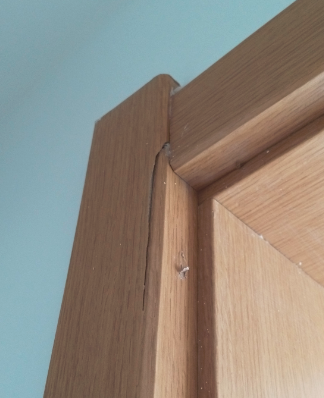 1
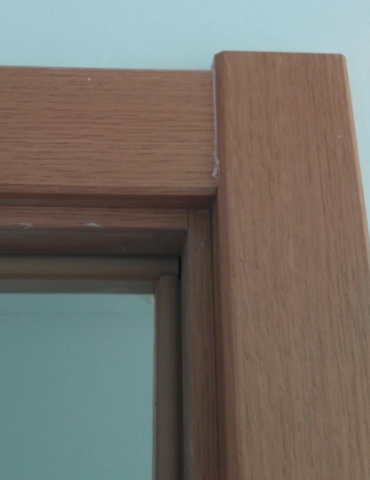 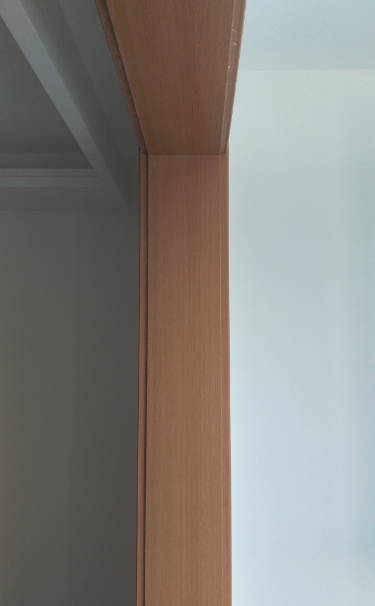 主控项目
4、门框线安装后线形应完整，且厚度应大于踢脚线
5、门框应安装在门头石上且高3mm，门框门基层必须做防火处理
6、门扇开启灵活，无响声，不自动启闭。
7、垂直度及方正＜2mm
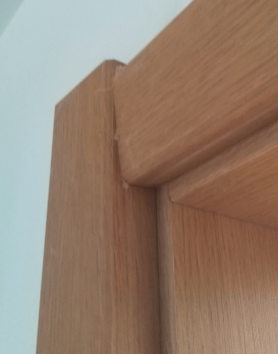 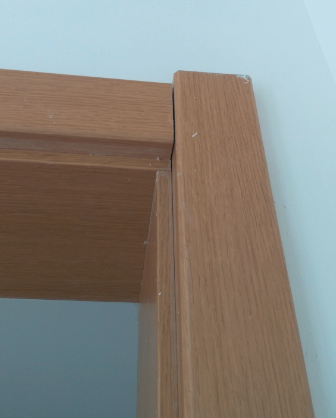 2